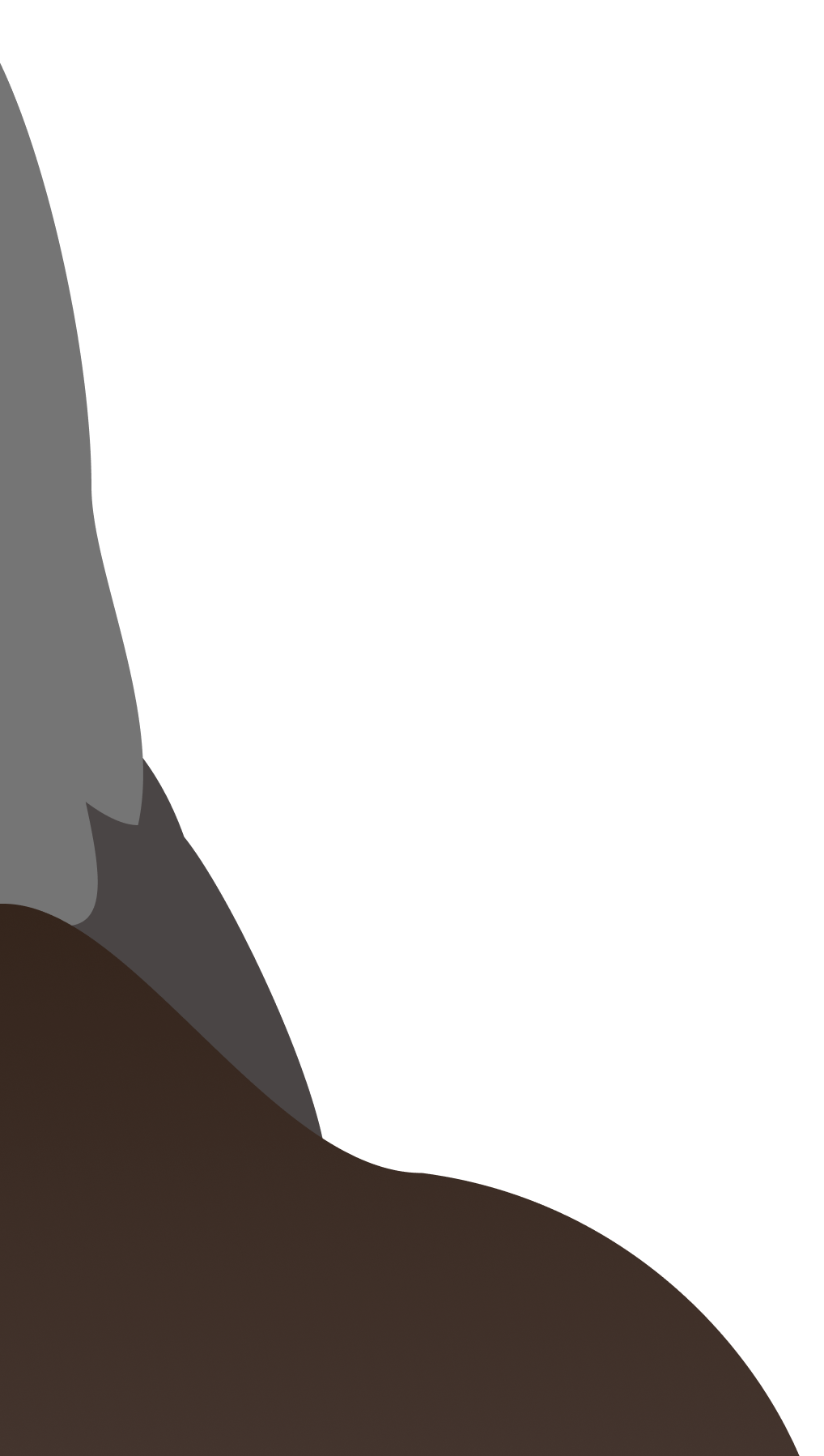 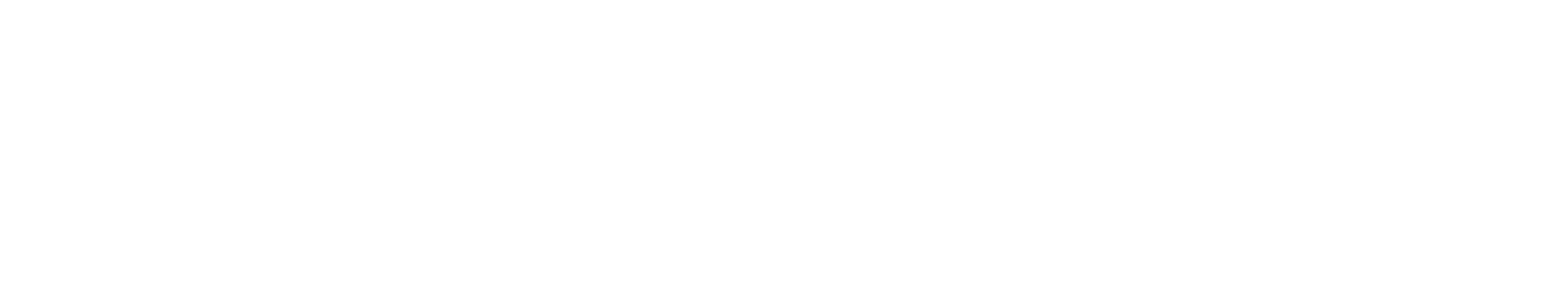 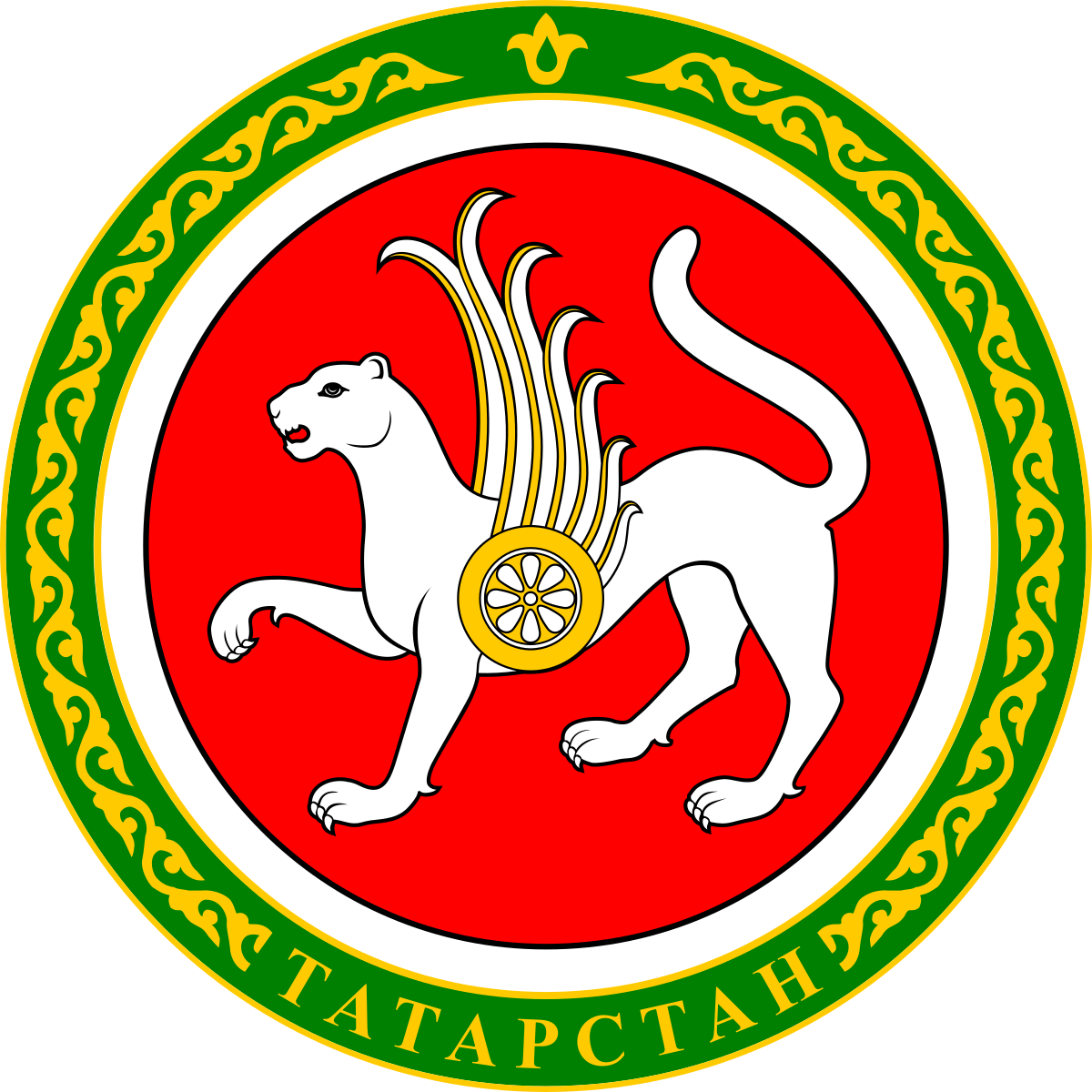 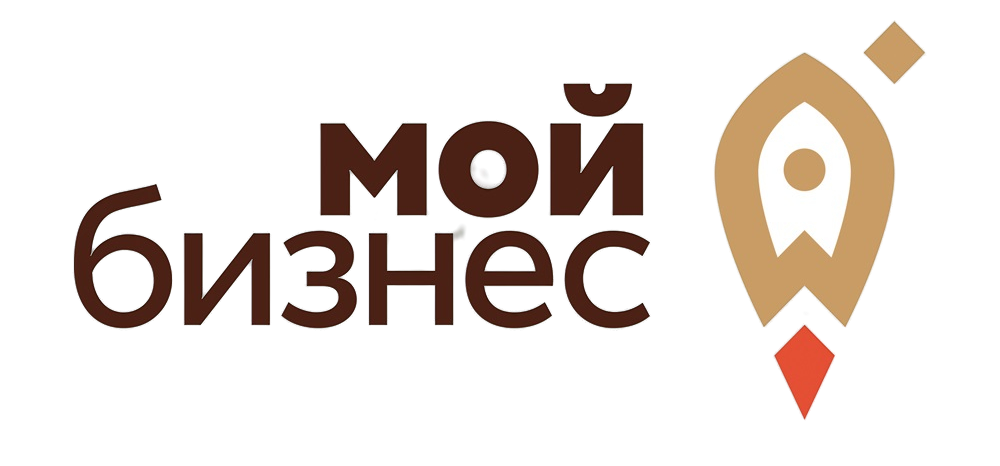 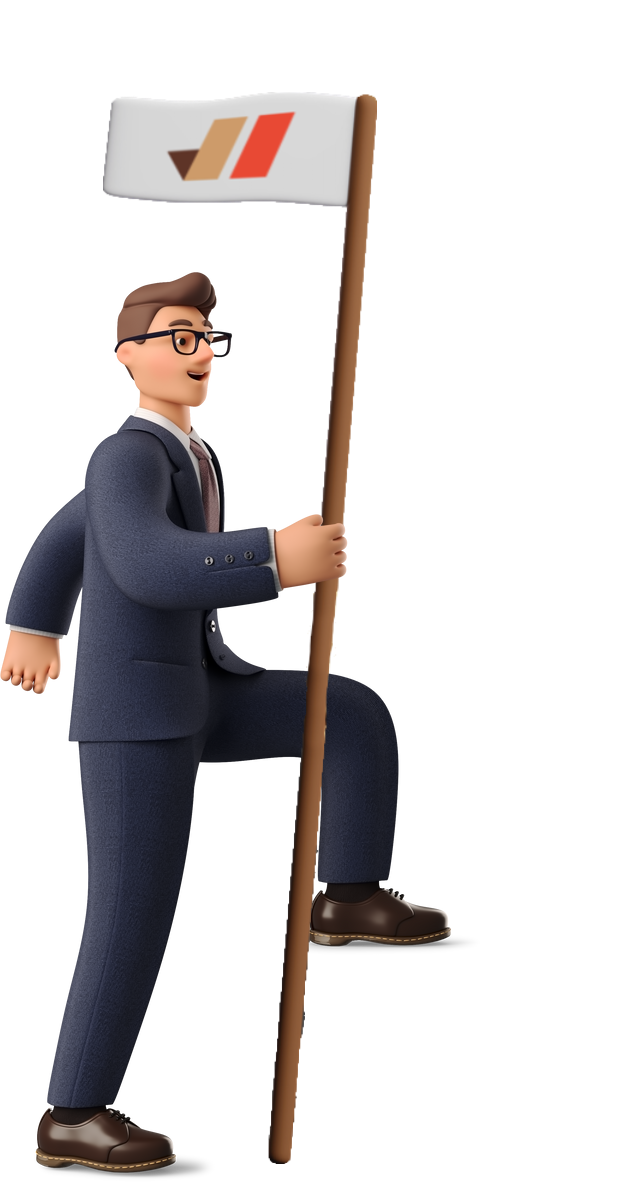 Гарантийный фонд Республики Татарстан
предоставление поручительства
Докладчик: директор Гарантийного фонда РТ
Мухамедшин Рустем Хафизович
Преимущества фонда
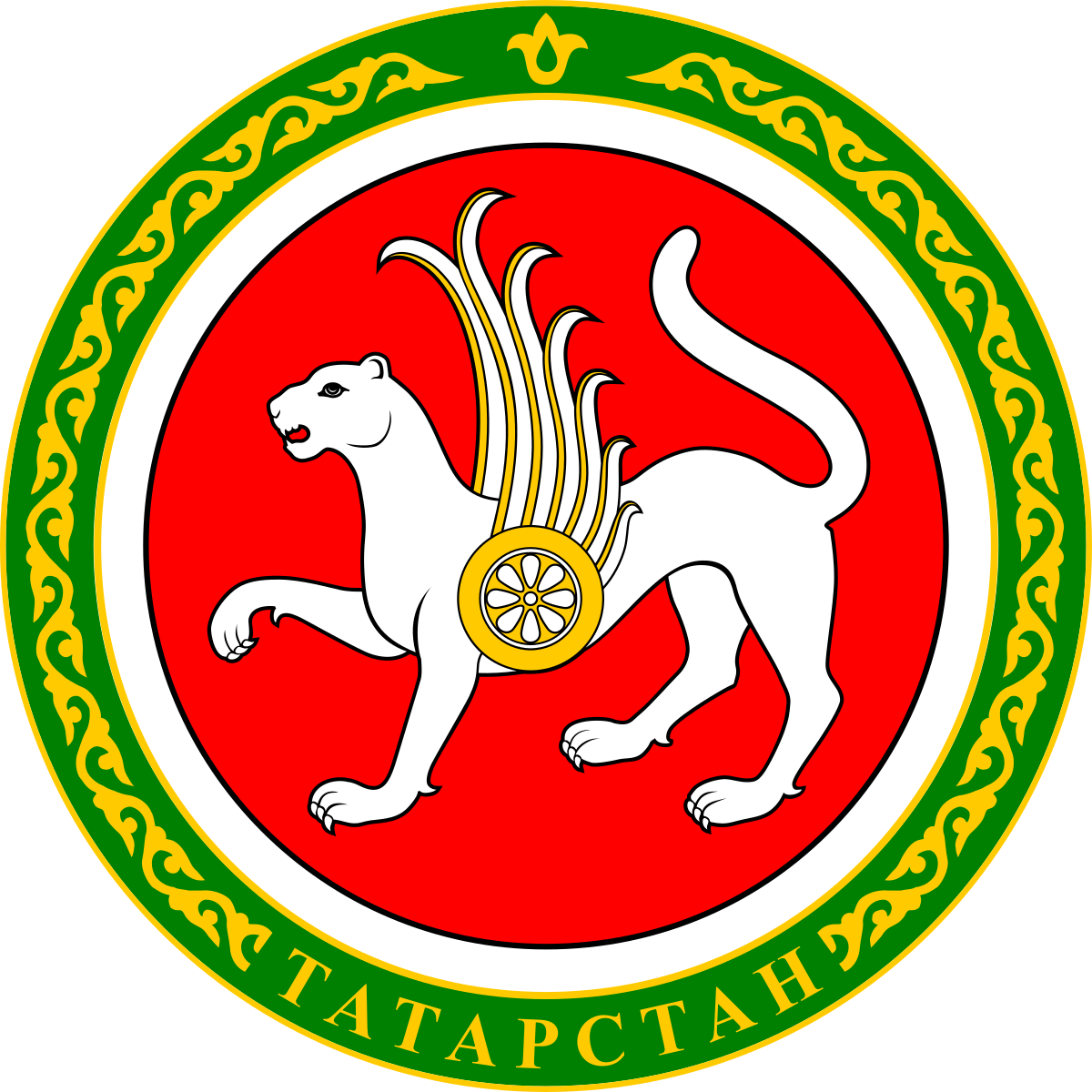 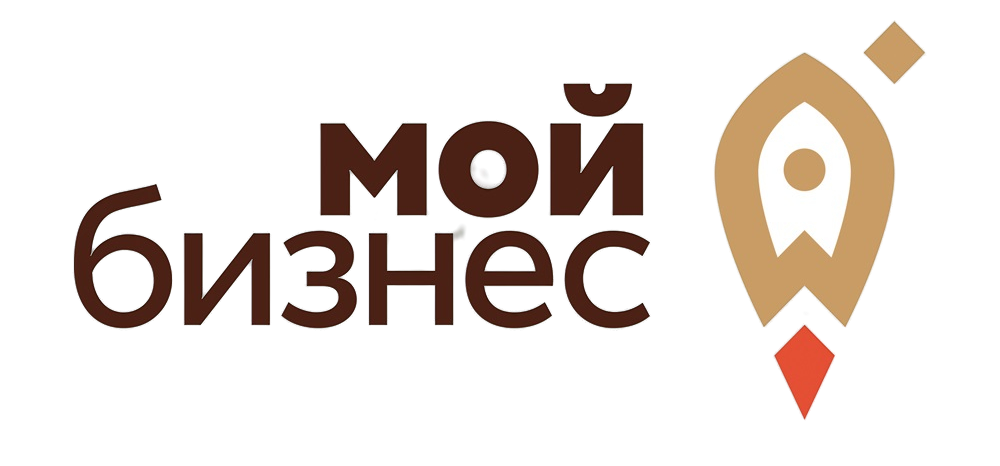 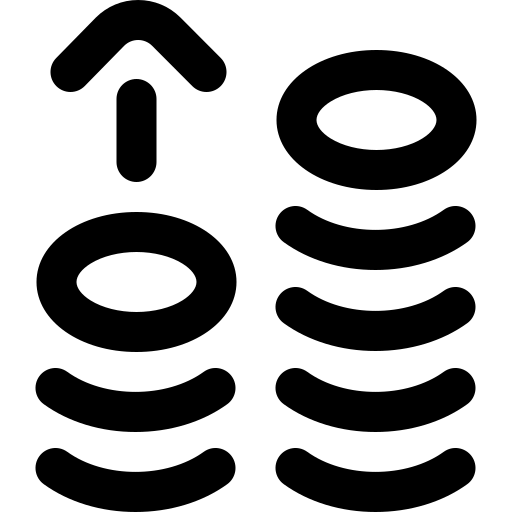 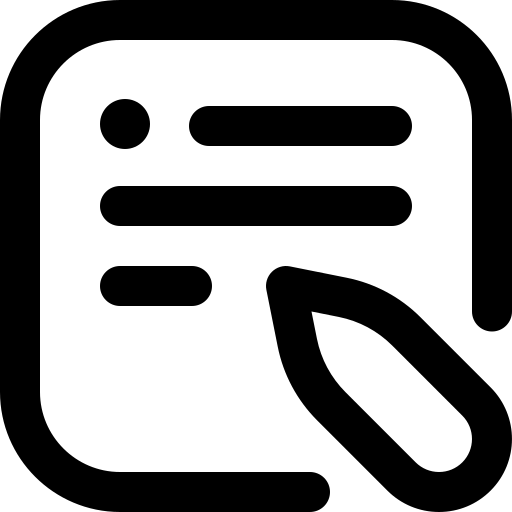 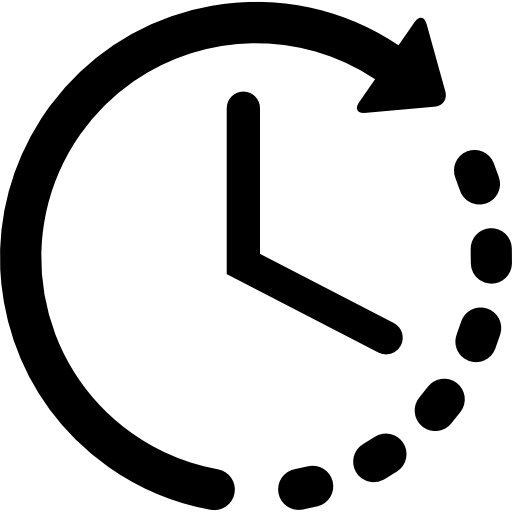 Залог
Документы
Быстро
Получения заемного финансирования 
при недостаточном залоге
Не нужно собирать документы 
(предоставляется банком)
Быстрое принятие 
Решения за 1-3 дня
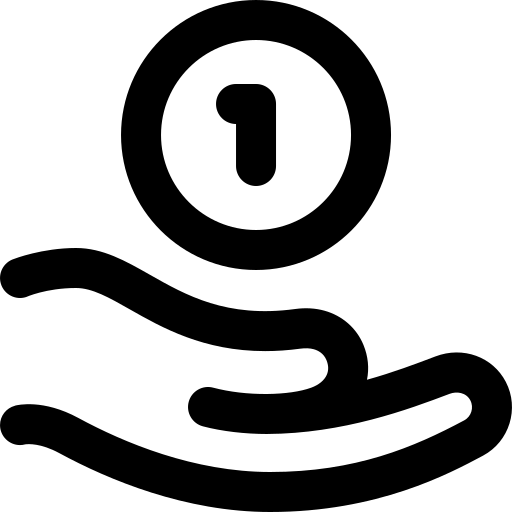 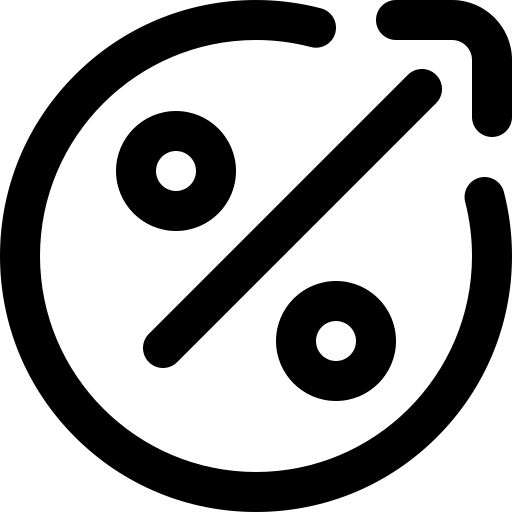 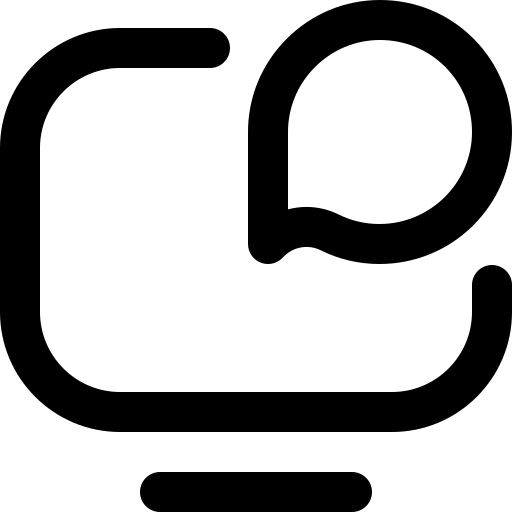 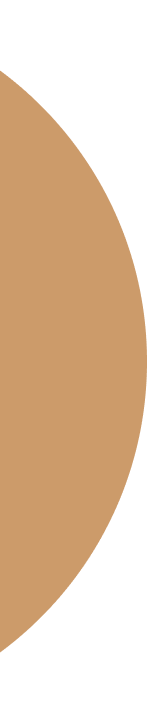 Вознаграждения
Скидки
Поддержка
Ставка вознаграждения
от 0,5% до 1%
Для инвестиционных проектов
Начинающих «стартапов» 
и самозанятых
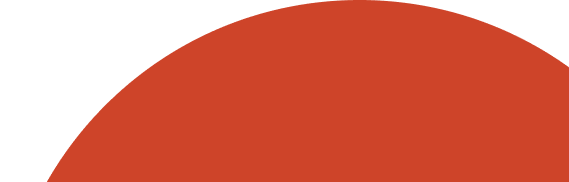 Гарантийные антикризисные меры
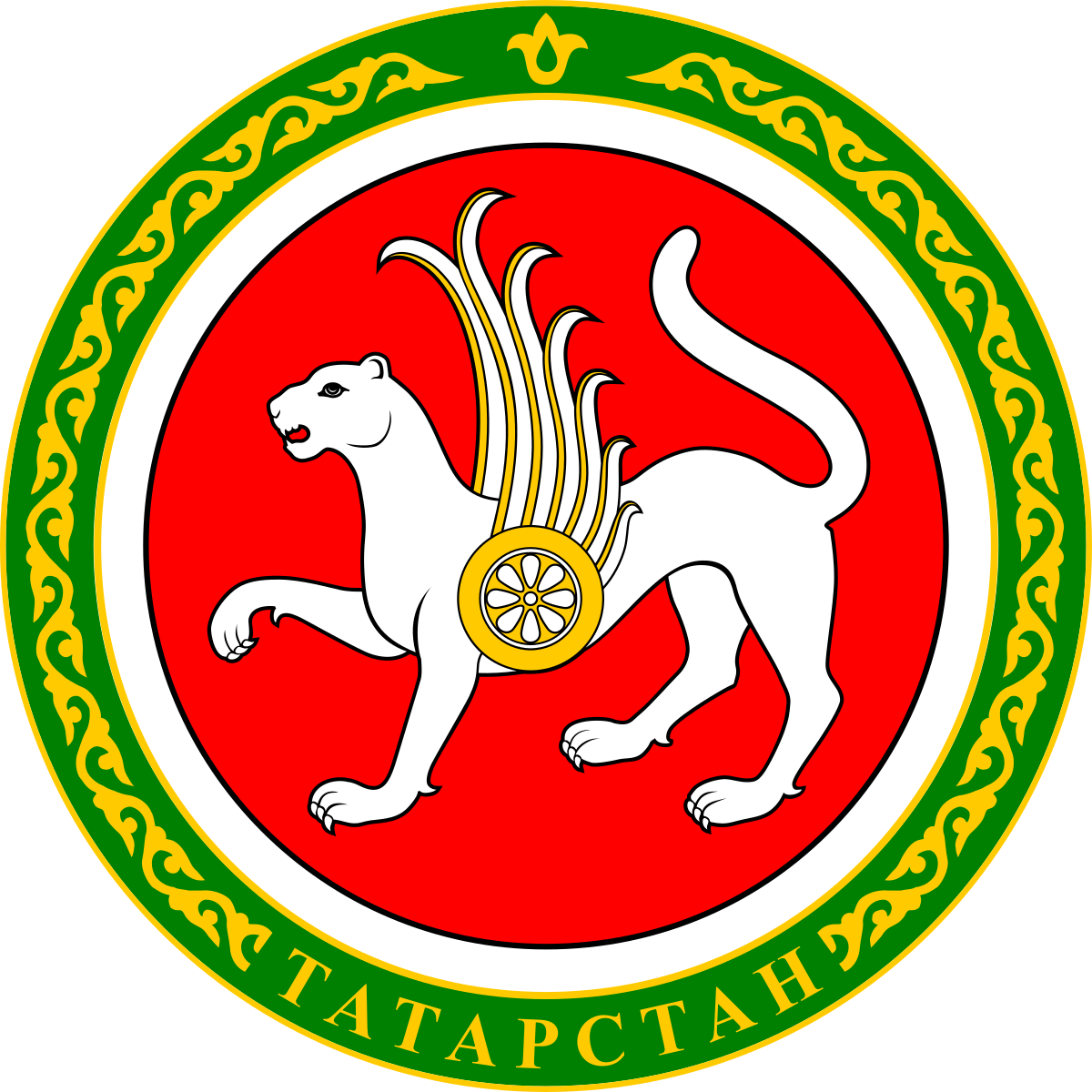 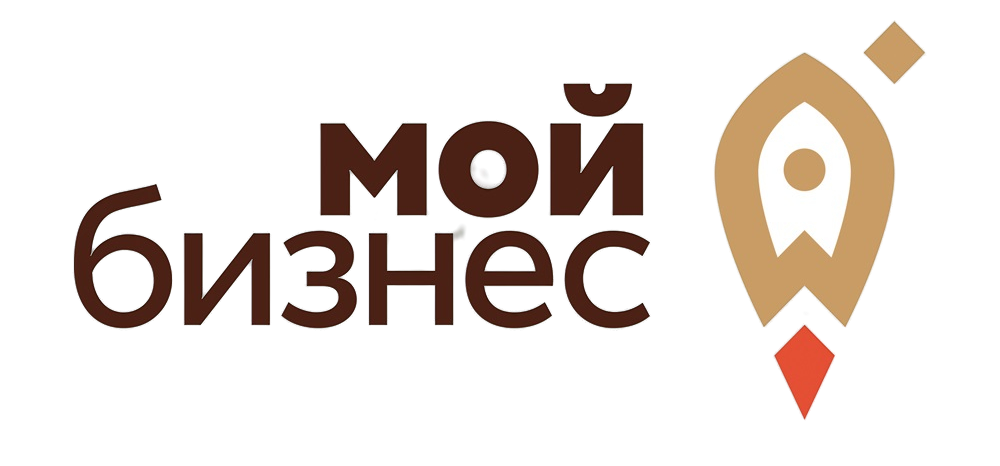 Продукт «Поддержка 2022»
– Пополнение оборотных средств, рефинансирование, инвестирование
– Поручительство до 70 млн. руб.
– Размер поручительства до 50%
– Вознаграждение – 0,5% с возможностью отсрочки на 6 месяцев
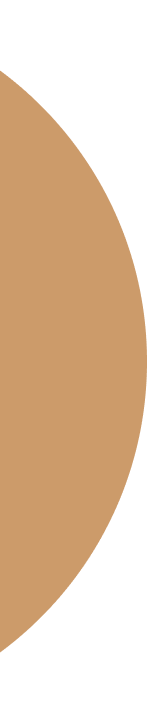 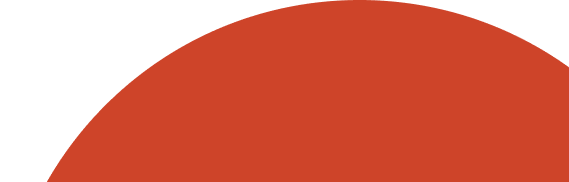 Гарантийные антикризисные меры
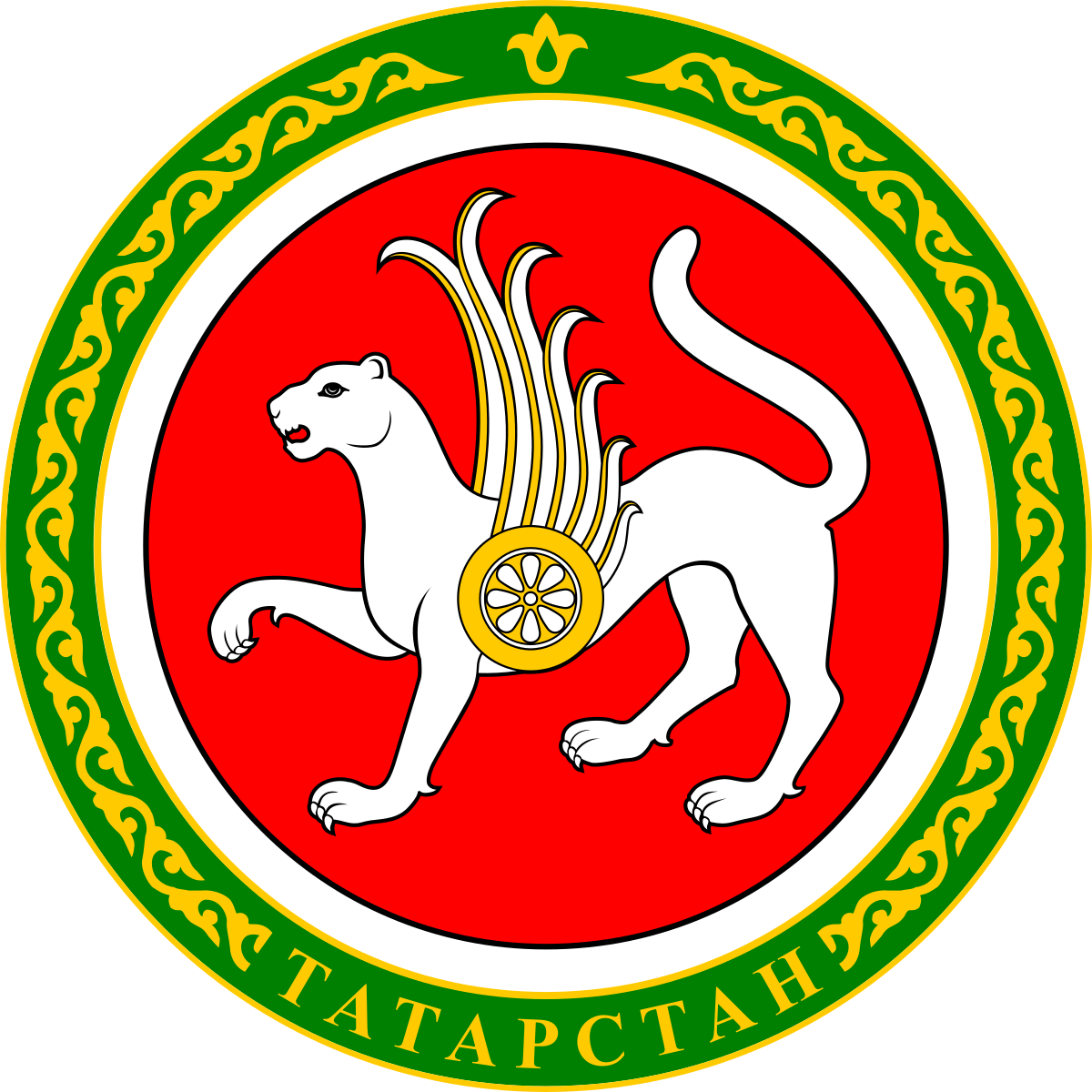 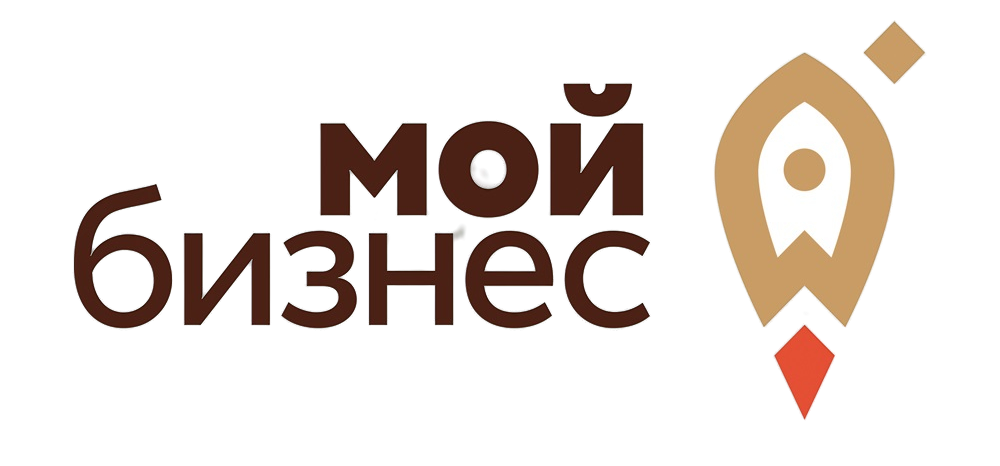 Реструктуризация
– Cубъекты МСП, подходящие под условия 106-ФЗ для получения кредитных каникул 
– Поручительство до 70 млн. руб.
– Размер поручительства до 50%
– Вознаграждение – 0,5% с возможностью отсрочки до 3-х лет
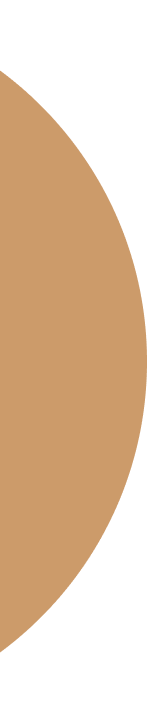 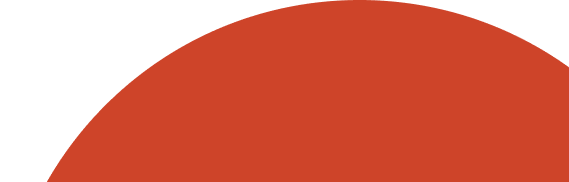 Льготное кредитование ЦБ «Оборотная»
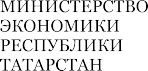 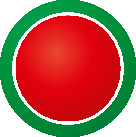 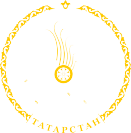 Общероссийский лимит программы – 
340 млрд рублей
В банках-участниках можно получить кредиты по льготной ставке:
до 13,5% — для среднего бизнеса, 
до 15% — для микро- и малых предприятий. 
Сумма кредита: 
для малого бизнеса – от 0 руб до 300 млн. руб.,
для среднего – до 1 млрд рублей. 

Срок подачи заявок: до конца текущего года.

Срок подачи документов до 31.12.2022.
5
Льготное кредитование ПСК «Инвестиционная»
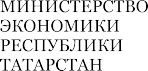 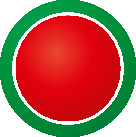 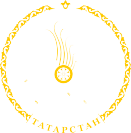 Общероссийский лимит программы – 
335 млрд рублей
В банках-участниках можно получить кредиты по льготной ставке:
до 13,5% для среднего бизнеса; 
до 15% для малого бизнеса. 
Сумма кредита: от 3 млн рублей до 2 млрд рублей. 

Цель кредитования: оборотные и инвестиционные цели, рефинансирование.

Срок подачи документов до 31.12.2022.
Программа льготного кредитования 1764
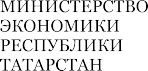 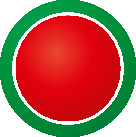 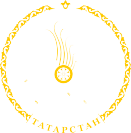 Общероссийский лимит

300 млрд рублей
Программа льготного кредитования 1764
2 млрд – макс. размер кредита

13,5% – конечная ставка для заемщика (средние предприятия)
15% – конечная ставка для заемщика (микро и малые  предприятия)

В программе участвуют 22 кредитные организации

Срок подачи заявок – до конца текущего года.
7
Льготные кредиты для инвестиционных проектов 
в рамках программы 1764 и ПСК «инвестиционная»
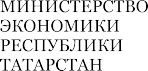 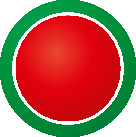 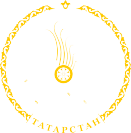 ПСК «ИНВЕСТИЦОННАЯ» + ПРОГРАММА «1764»
Размер кредитов 
должен быть 
более 500 млн рублей
7,5% / 9%
ставка для 
средних / малых МСП
8
Список приоритетных отраслей 
в соответствии с Программой 1764
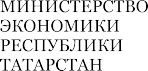 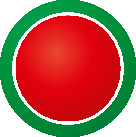 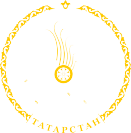 1. Сельское хозяйство2. Строительство3. Здравоохранение4. Образование5. Обрабатывающее производство6. Услуги в сфере туризма 
7. Деятельность в области культуры, спорта8. Деятельность профессиональная, научная и техническая
9. Информация и связь
10. Транспортировка и хранение
11. Водоснабжение, водоотведение, организация сбора, обработки и утилизации отходов
12. Деятельность гостиниц и предприятий общественного питания
13. Деятельность в сфере бытовых услуг14. Производство и распределение электроэнергии, газа и воды
15. Розничная / оптовая торговля 
16. Аренда (сдача внаем)
9
Программа льготного кредитования Сельхозпроизводителей*
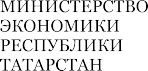 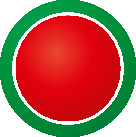 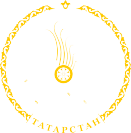 Процентная ставка: Ставка от 1% до 5% устанавливается на весь срок кредитования
Сумма: ограничения не обозначены 
Срок и цели кредита: 
до 1 года
На пополнение оборотных средств
На текущие цели
от 2 лет до 15 лет
На инвестиционные цели:
строительство, модернизация и реконструкция объектов
приобретение оборудования, техники, с/х животных
Категория получателей: 
С/х товаропроизводители, а также организации или ИП, осуществляющие производство 
и переработку с/х продукции, доля дохода которых от реализации с/х продукции на момент подачи заявки о кредите не < 70%
С/х товаропроизводители, а также организации или ИП, осуществляющие производство и переработку с/х продукции, реализующие инвестиционный проект, в результате которого не более чем через три года доля дохода от реализации с/х продукции будет не < 70%
10
10
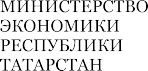 Кредитные каникулы для субъектов МСП *
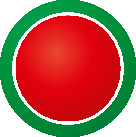 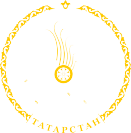 Срок каникул - до 6 месяцев

Наличие кредитного договора, заключенного до 01.03.2022

Срок подачи заявления в кредитную организацию 
до 30 сентября 2022 года
Более 70 кодов ОКВЭД
Также для бизнеса есть возможность подать заявку на реструктуризацию задолженности 
по внутрибанковским программам.
11
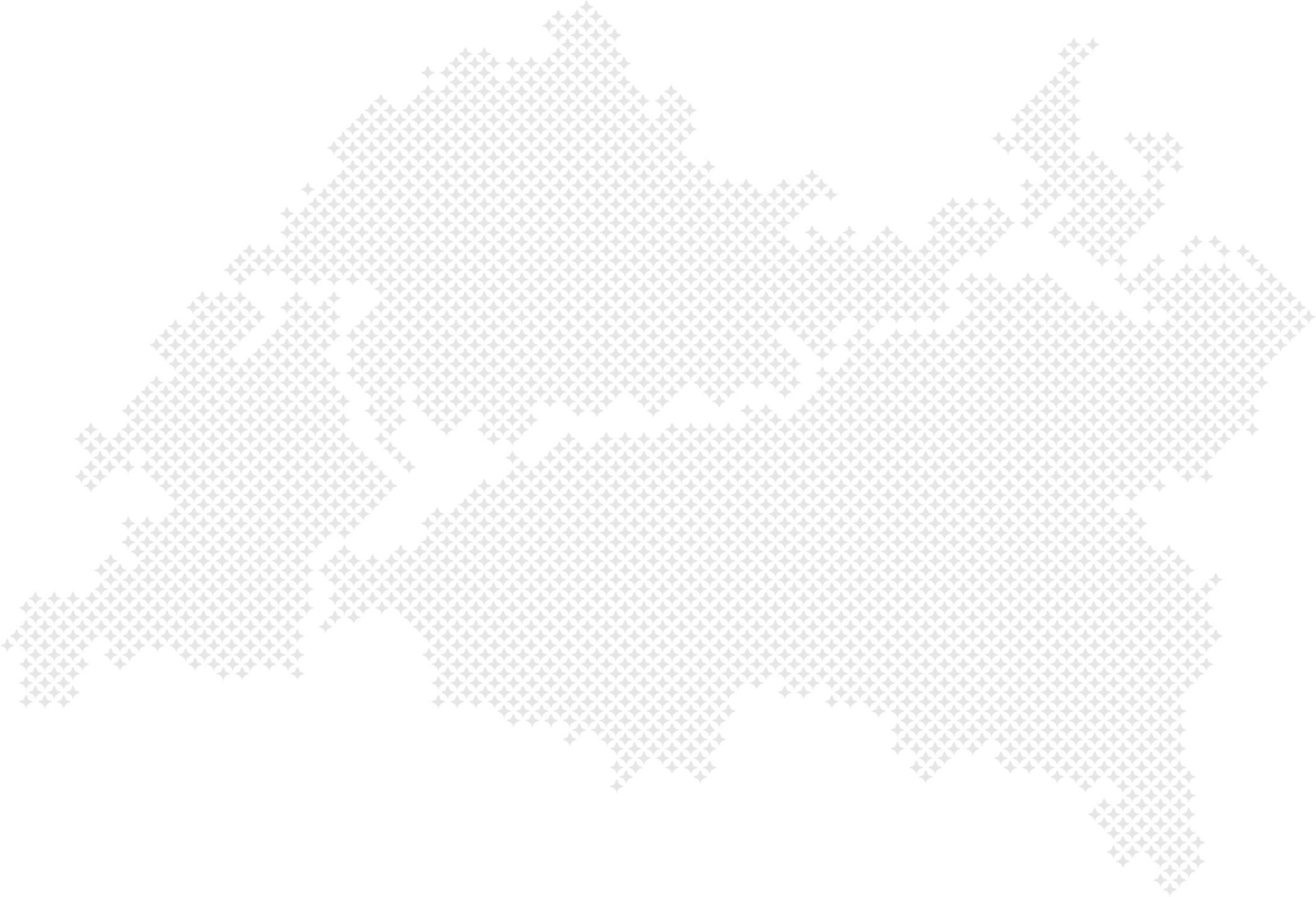 Спасибо за внимание!
Игътибарыгыз өчен рәхмәт!
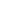 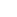 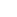 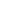